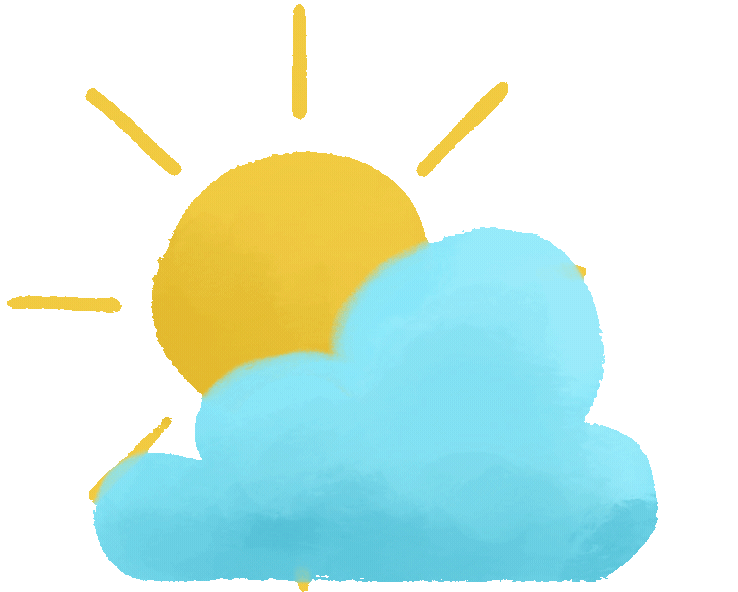 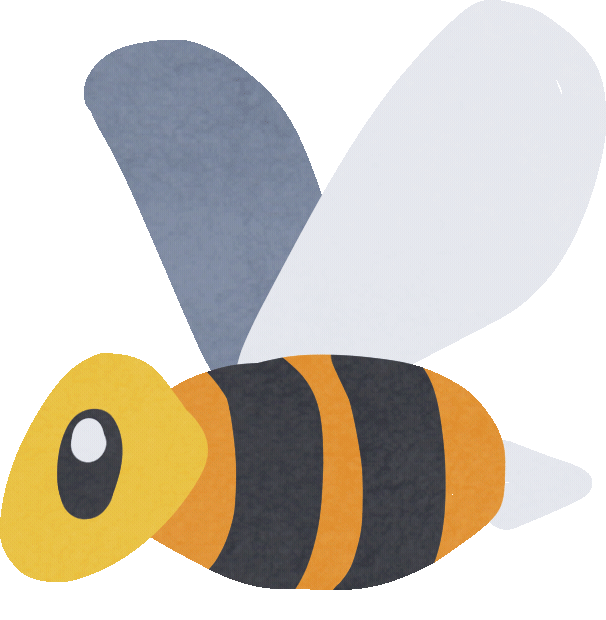 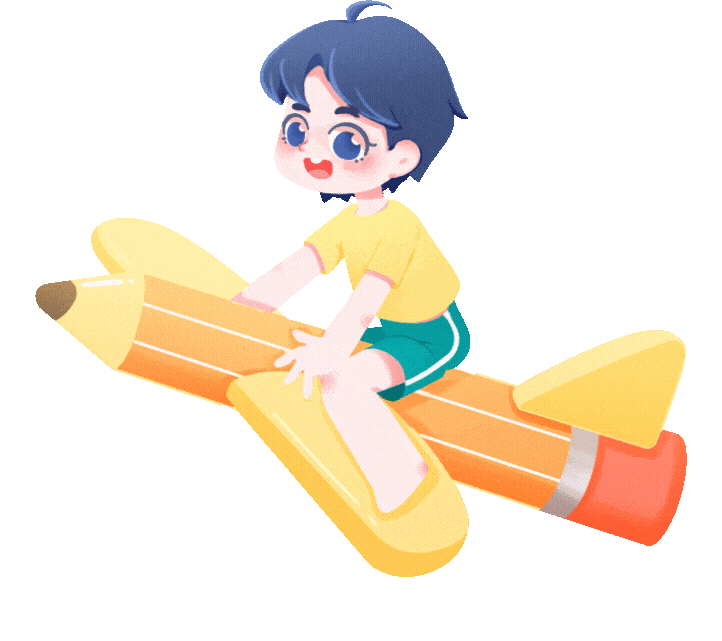 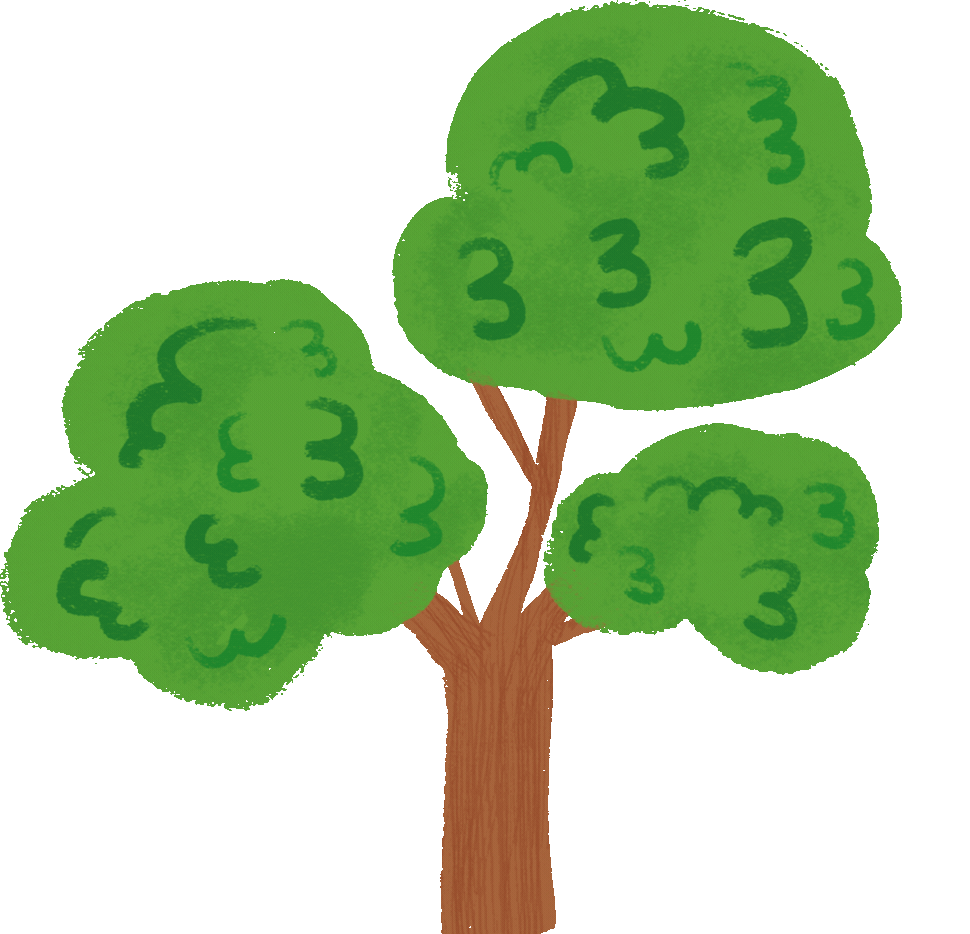 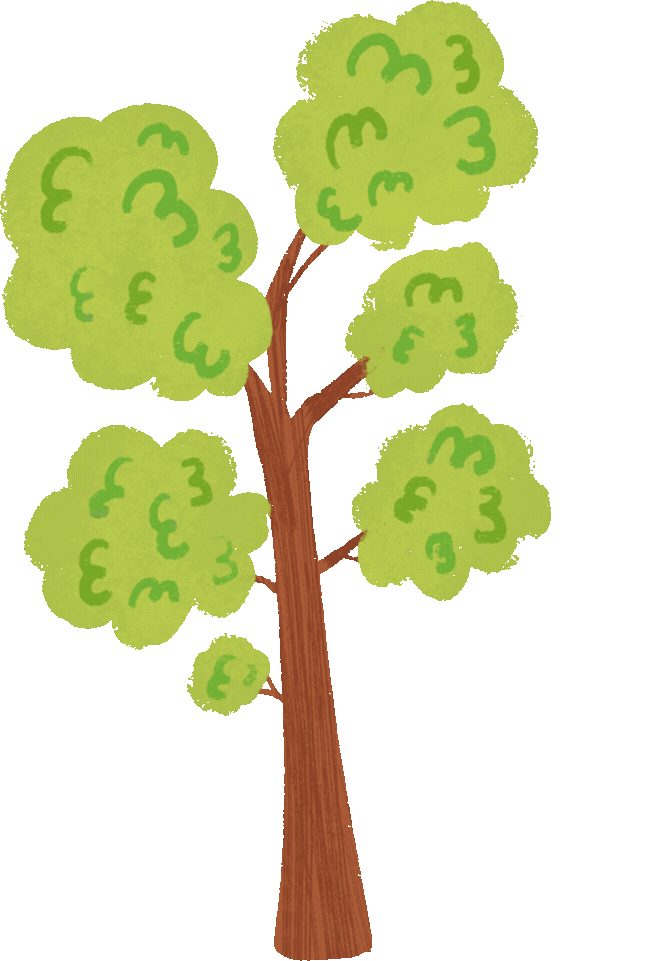 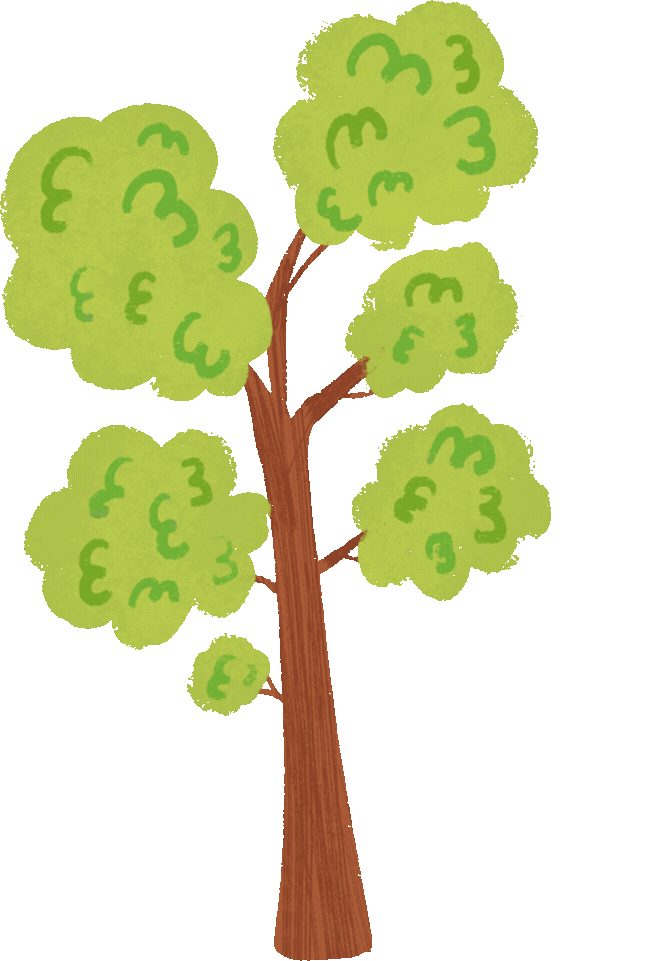 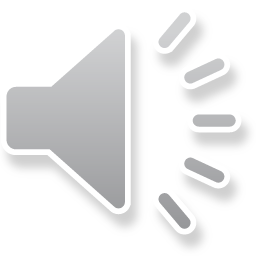 Capybara đang uống cái gì vậy?
Capybara yêu đời quá nè!
Capybara chăm chỉ 
đọc sách
Capybara cũng học hành chăm chỉ như chúng mình
Capybara cũng rất điệu đà
Chú ta rất yêu 
thiên nhiên
Capybara ưa thích 
sạch sẽ kìa
Trời mưa rồi, Capybara ngắm mưa đây